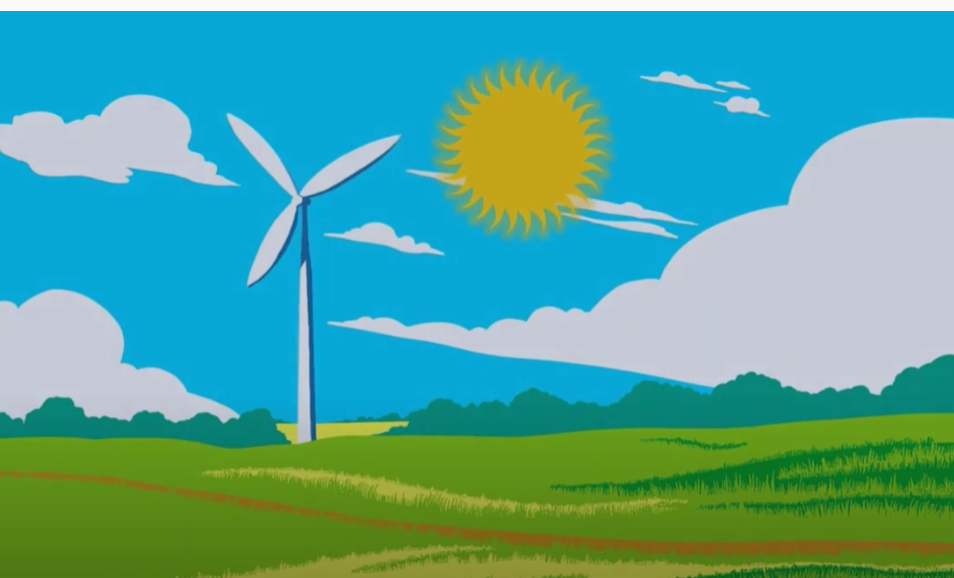 KVIZ
DAN IN NOČ

KOLEDAR
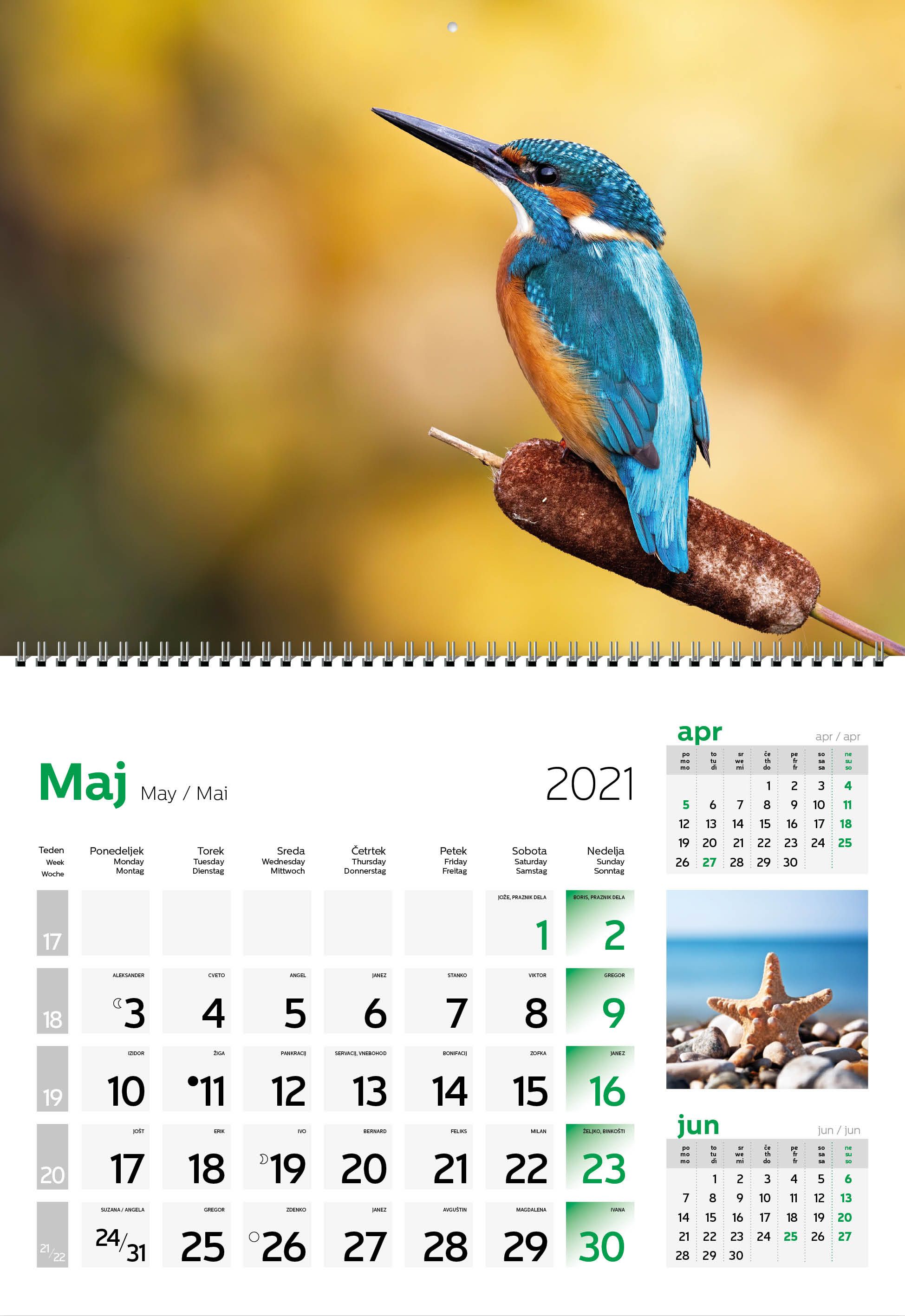 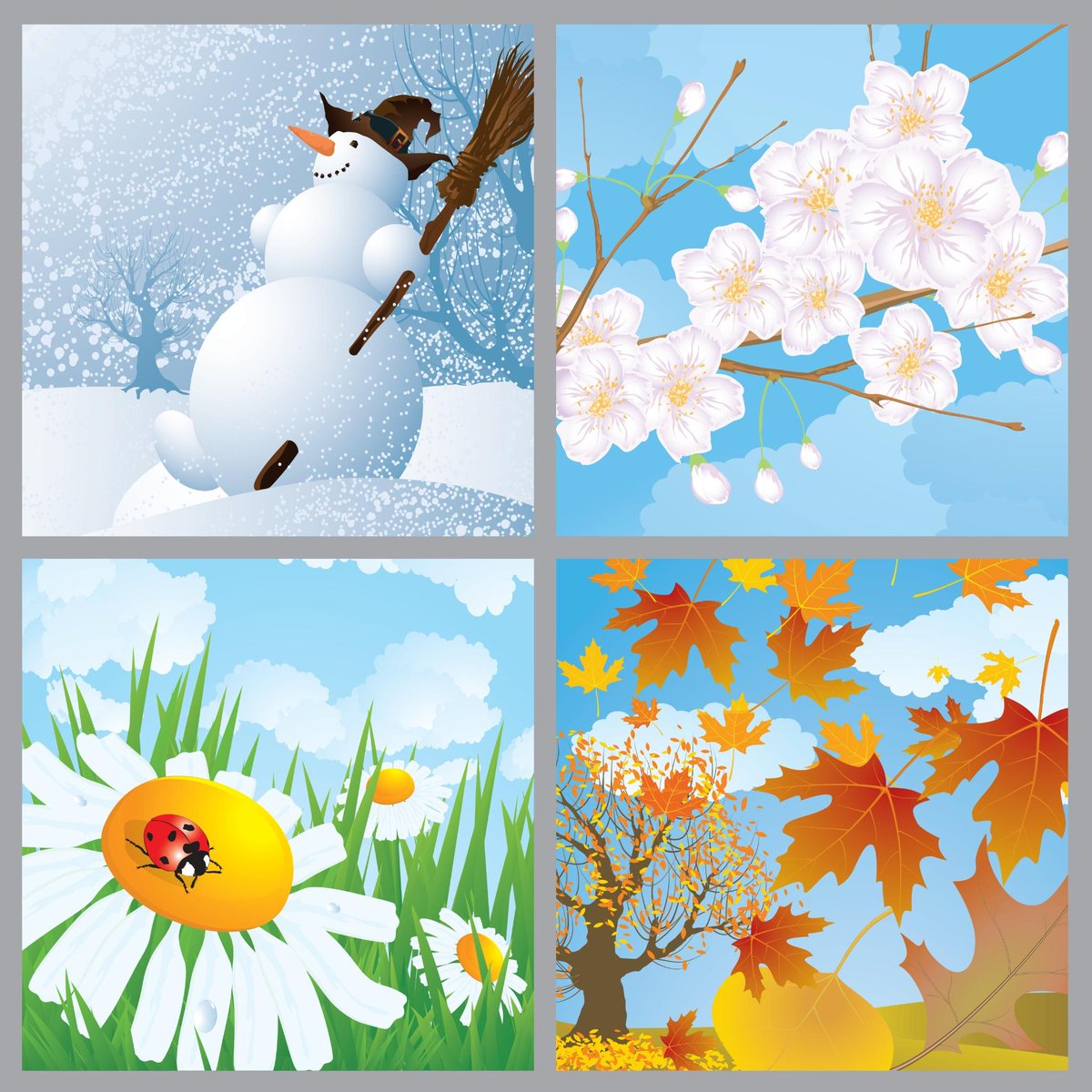 Štefka ZAVOLOVŠEK
ZEMLJA POTREBUJE ZA EN VRTLJAJ
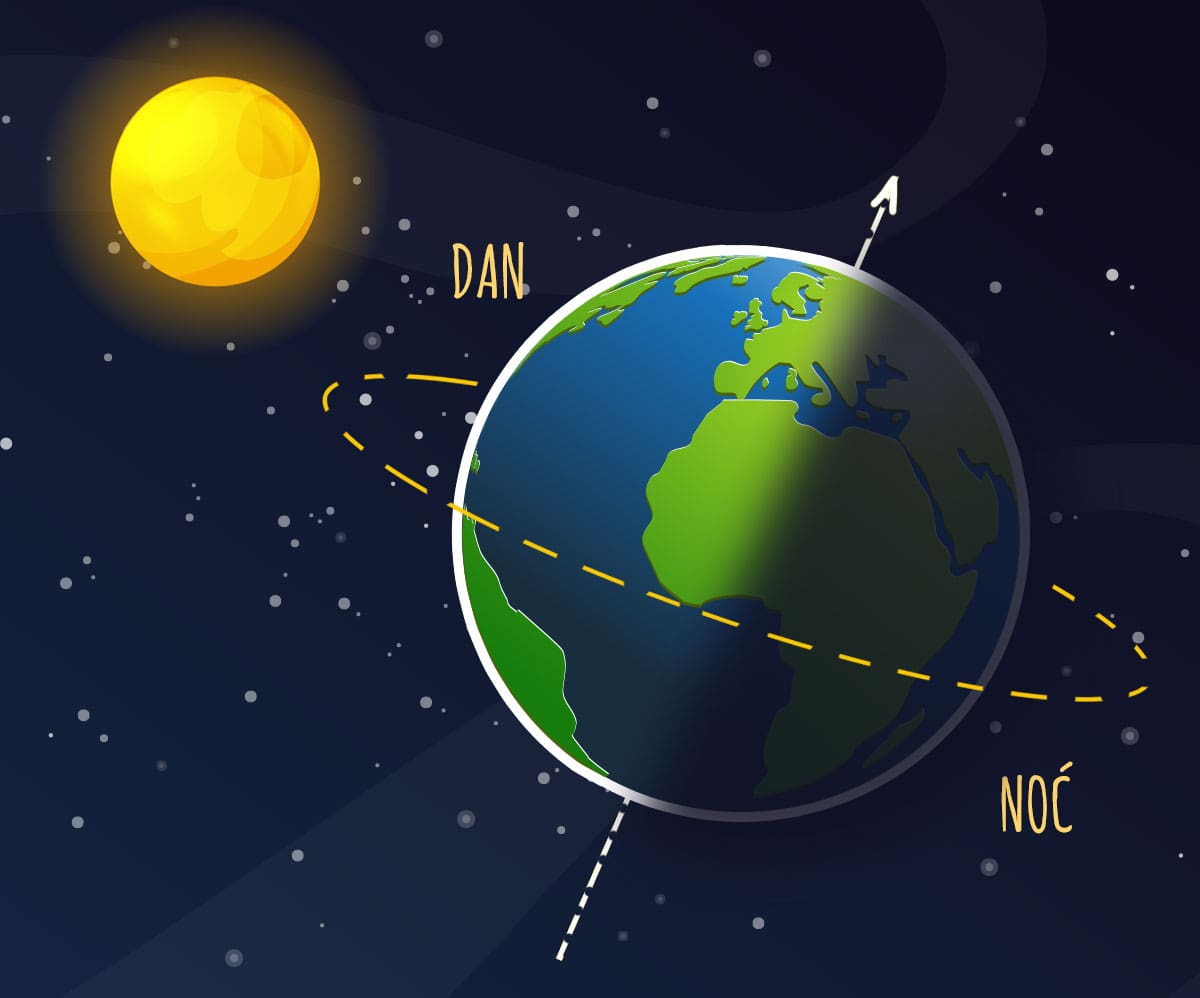 A	    12 UR
B		    24 UR
C	     10 UR
SONCE JE NAJVIŠJE NA NEBU
A	  DOPOLDAN
B		  POPOLDAN
C	  OPOLDAN
V KATEREM DELU DNEVA IMAŠ POUK?
A  POPOLDAN
B 	DOPOLDAN
C  VEČER
ZVEČER SONCE
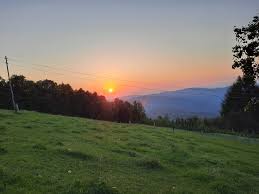 A	  ZAIDE
B		VZIDE
KOLEDARSKO LETO SE PRIČNE
A	  1. DECEMBRA
B		  1. JANUARJA
C	  1. NOVEMBRA
KATERI KOLEDAR JE NA SLIKI?
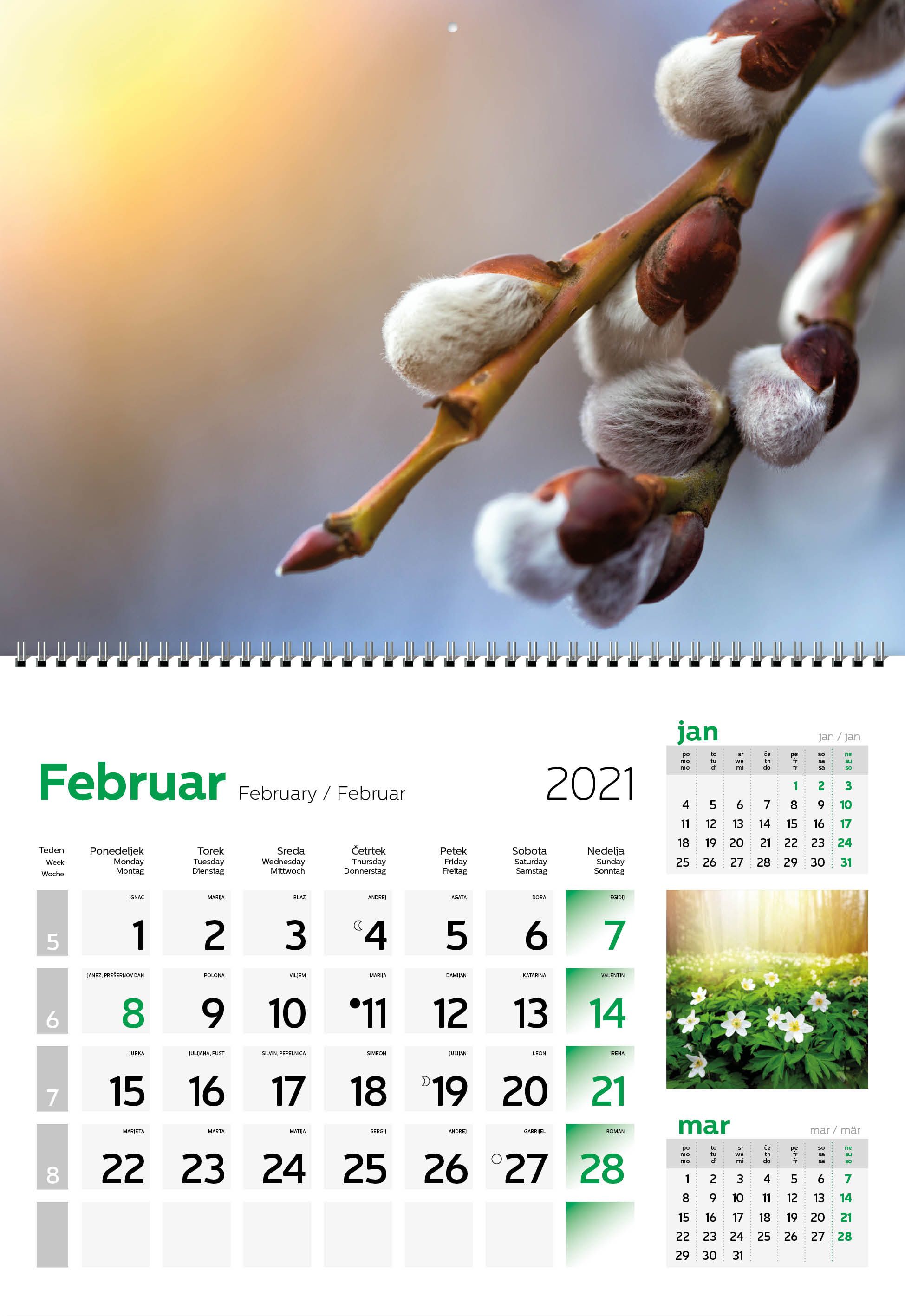 STENSKI
KATERI KOLEDAR JE NA SLIKI?
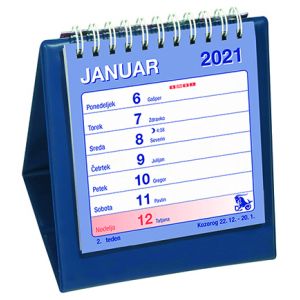 A  STENSKI
B		ŽEPNI
C   NAMIZNI
KOLIKO DNI IMA TEDEN?
A
7
B
12
C
4
DANES JE NEDELJA. KAJ BO JUTRI?
A	  SOBOTA
B		  TOREK
C	  PONEDELJEK
Danes je petek. Včeraj je bil …
A	  PETEK
B		  ČETRTEK
C	  PONEDELJEK
MED PETKOM IN NEDELJO JE
A   SREDA
B   ČETRTEK
C    SOBOTA
KOLIKO MESECEV IMA ENO LETO?
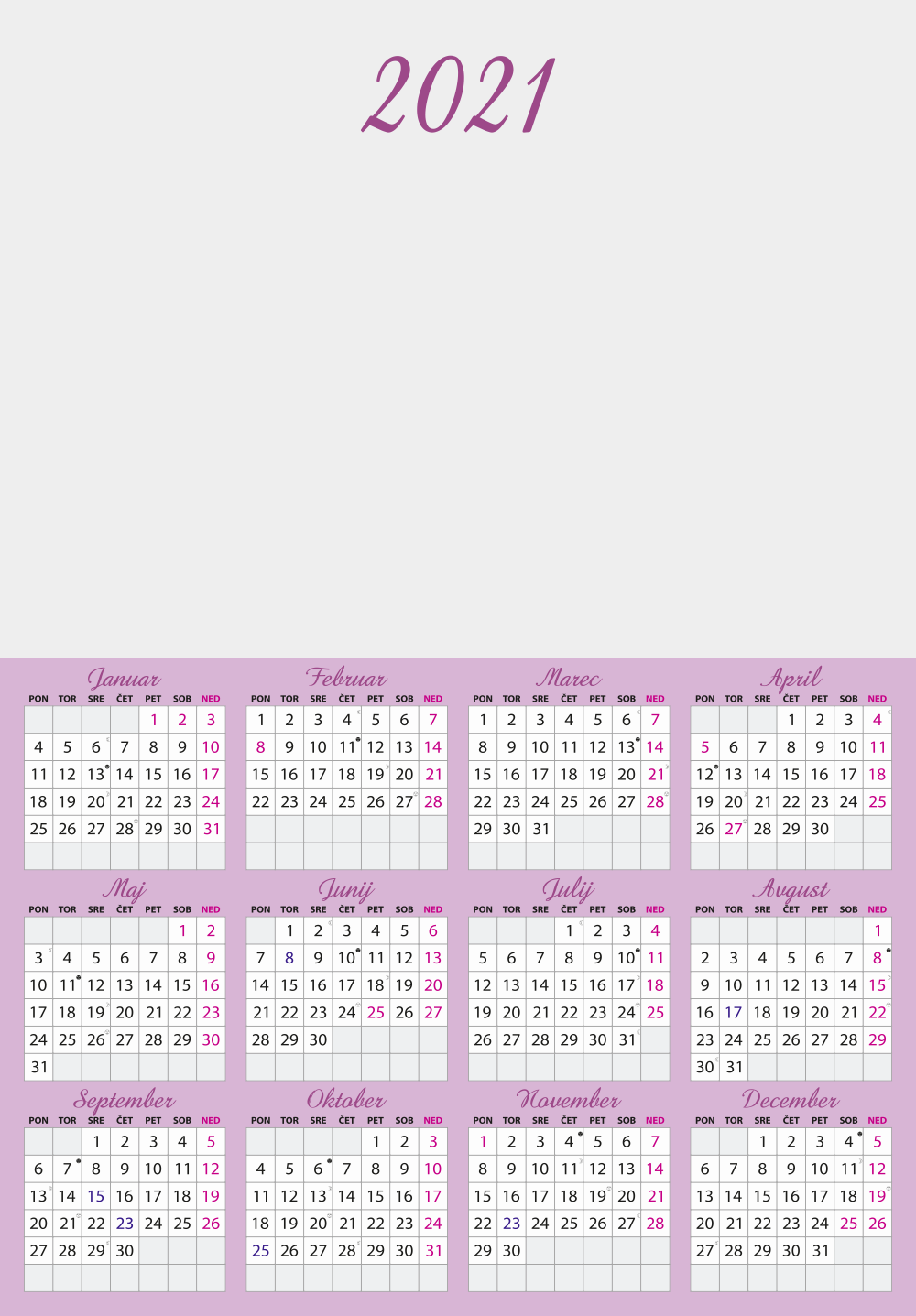 12
KATERI JE 5. MESEC V LETU?
A	  MAJ
B	    APRIL
C	  JULIJ
NAJKRAJŠI MESEC V LETU JE
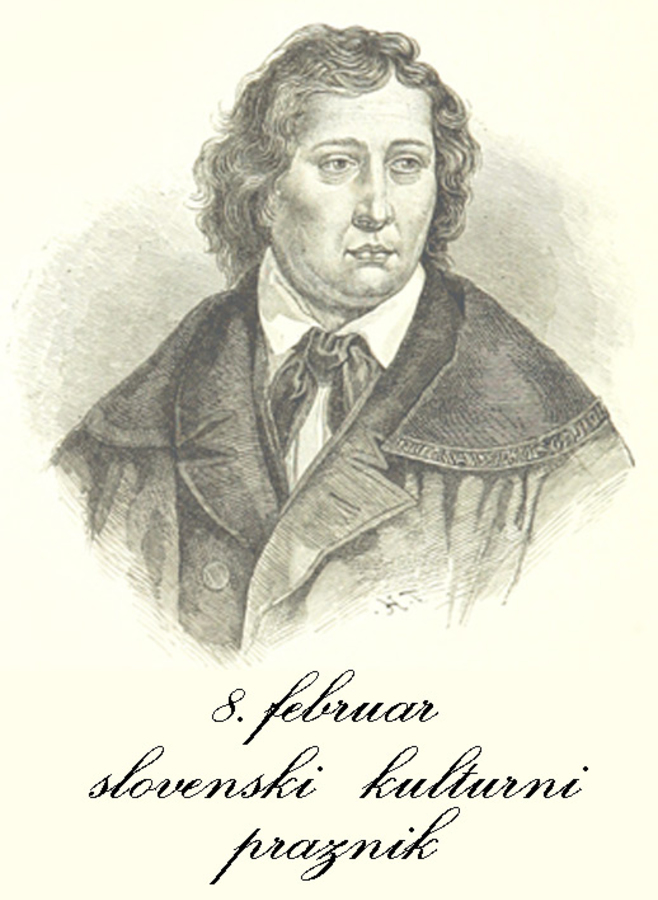 FEBRUAR
V KATERI LETNI ČAS SODIJO: JUNIJ, JULIJ, AVGUST
A	POLETJE
B	  	POMLAD
C  ZIMA
KATERI LETNI ČAS JE NA SLIKI?
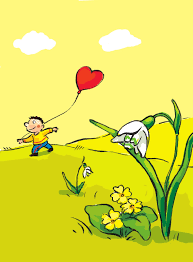 POMLAD
KATERI LETNI ČAS JE NA SLIKI?
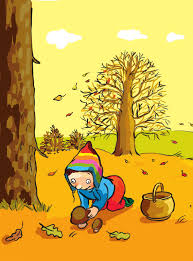 JESEN
KATERI MESEC JE PRED avgustom?
A SEPTEMBER
B  JULIJ
C  JUNIJ
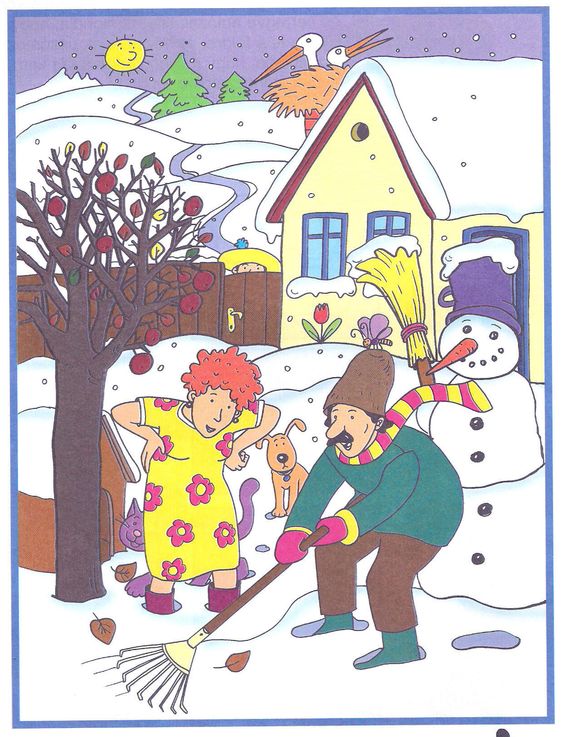 KAJ NE SPADA NA SLIKO?
ŠTORKLJE
METULJ
TULIPAN
SADJE
LISTJE
OBLEKA
Kdaj se Začne pomlad?
A  FEBRUARJA
B	  	MARCA
C  APRILA
ČESTITAM!
REŠIL SI VSE NALOGE V TEM KVIZU.
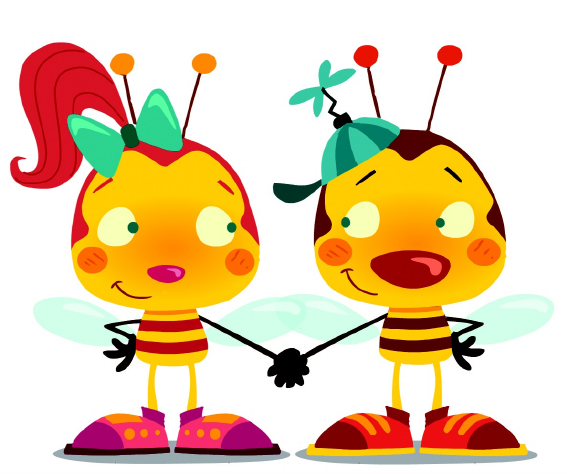